Intending LearningLearning by IntentWhy Learning Outcomes Matter
H. Kent Weldon 
Annual Conference
For Higher Education
 
April 15, 2011
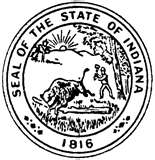 1
1
OUR “LEARNING OUTCOMES”
To be able to describe what “learning outcomes” are
To be able to discuss why they matter
To be able to assess the Lumina Degree Qualifications Profile
How was it developed?
How is it organized?
How useful is it—especially for students?
2
What are “learning outcomes”?
3
Learning outcomes express in terms accessible to learners and teachers what students should know and be able to do following the completion of an assignment, class, course, degree program or other program of study.
4
Learning outcomes express in terms accessible to learners and teachers what students should know and be able to do following the completion of an assignment, class, course, degree program or other program of study.
5
Learning outcomes express in terms accessible to learners and teachers what students should know and be able to do following the completion of an assignment, class, course, degree program or other program of study.
6
Learning outcomes express in terms accessible to learners and teachers what students should know and be able to do following the completion of an assignment, class, course, degree program or other program of study.
7
What are the elements of effective learning outcomes statements?
8
EFFECTIVE LEARNING OUTCOMES
•	Focus on learning priorities
•	Focus on results—ends, not means
•	Define the expected baseline
•	Explain the usefulness of the assignment, class, etc.
•	Support and invite assessment
9
COMMUNICATED TO THE STUDENT, EFFECTIVE LEARNING OUTCOMES
•	Explain what the learner will be able to do in order to demonstrate achievement of the  outcomes 
•	Explain why the demonstrated outcomes are indicative and important
•	Explain how the accomplishment of the outcomes will be assessed—and what the significance of that assessment will be for the student
10
For example (a course)
11
Having completed Italian 101-102
•	You will be able to order a meal, purchase a railway ticket, ask (or give) directions, introduce yourself, inquire about a concert, seek assistance in an emergency, discuss the headlines, and understand simple communications—in Italian, with confidence.
•	You will demonstrate this ability through simulated situations requiring your use of Italian.
•	You ability to manage basis communications in Italian will indicate your having achieved the essential priorities of this course and will assure a passing grade.
12
For example (a degree program)
13
Quantitative fluencyAt the associate level, the student•	Presents accurate calculations and symbolic operations and explains how such calculations and operations are used in either his or her specific field of study or in interpreting social and economic needs.		The Degree Qualifications Profile,  p. 13
14
Why do learning outcomes matter—To teachers?To colleges?To funding sources?And—most especially—to students?
15
Teachers
•	Frame learning priorities to reflect programmatic and institutional expectations
•	Align methods to reflect the learning capacities of students
•	Organize a class or course to ensure learning outcomes are accomplished
16
Colleges
•	Define for prospective and enrolled students both essential and distinctive outcomes
•	Clarify priorities that bear on decisions concerning budget, staffing, facilities
•	Justify the effective use of resources
17
Funding sources (donors, legislators, parents, etc.)
•	Can seek accountability relative to a balance between what is invested and what is accomplished
•	Can undertake discussions concerning alignment of expressed outcomes with current or emerging priorities
•	Can assess the adequacy of investment
18
And the student?
19
1
Middle and high school advisors can use a statement of learning outcomes (such as the Degree Qualifications Profile) in working with students and parents to ensure that high school curricular choices offer adequate preparation for college.
20
2
High school teachers can organize their courses with reference to a statement of learning outcomes (such as the Degree Qualifications Profile) to ensure adequate preparation of students for college – thereby reducing the remedial burden for institutions.
21
3
A statement of learning outcomes (such as the Degree Qualifications Profile) can give high school students a way to evaluate the competitive claims of colleges and universities with respect to a widely shared commitment to essential competencies.
22
4
At college, students can use a DQP as a CPS (curricular positioning system) for understanding and navigating their path to a degree.
23
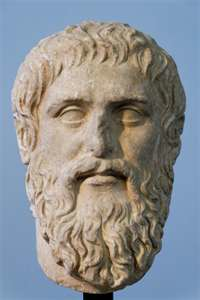 5
Pedagogy by Plato
Students who understand what they are expected to learn are more efficient, more effective, more enthusiastic students.
24
The [allegory of the] cave poignantly illustrates that education is not only progressive in terms of the complexity and accuracy of the material studied (progressing from vague representations of the real to the real itself) but also progressive in terms of the students' attitude towards it. . . . Through the process of education, the student not only learns progressively but also loves learning progressively. 

Victor Boutros, A Study of Socratic Pedagogy in Plato's Republic
http://www.bu.edu/wcp/Papers/Anci/AnciBout.htm
25
6
When learning outcomes are clearly stated and the curriculum is coherent and cumulative, students will be empowered to question curricular requirements that do not address such objectives—
26
–and colleges and universities will embrace the challenge of articulating their requirements, structures, and standards more clearly and persuasively.
27
7
Students studying at the associate level will understand more clearly the incremental learning represented by the baccalaureate and can make a more informed decision about further study.
28
8
Students pursuing a bachelor’s degree will understand more clearly the incremental learning represented by the master’s and can make a more informed decision about further study.
29
9
Achievement of clearly stated learning objectives assumes collaboration among faculty members (not “my work but our work”) and students will benefit from assignments that steadily build the competence to apply knowledge to unscripted problems.
30
10
After taking a degree, students will be better able to interpret their credentials to potential employers and graduate programs—and to offer assurance of their readiness.
31
How does Lumina’s Degree Qualifications Profile address these priorities?
32
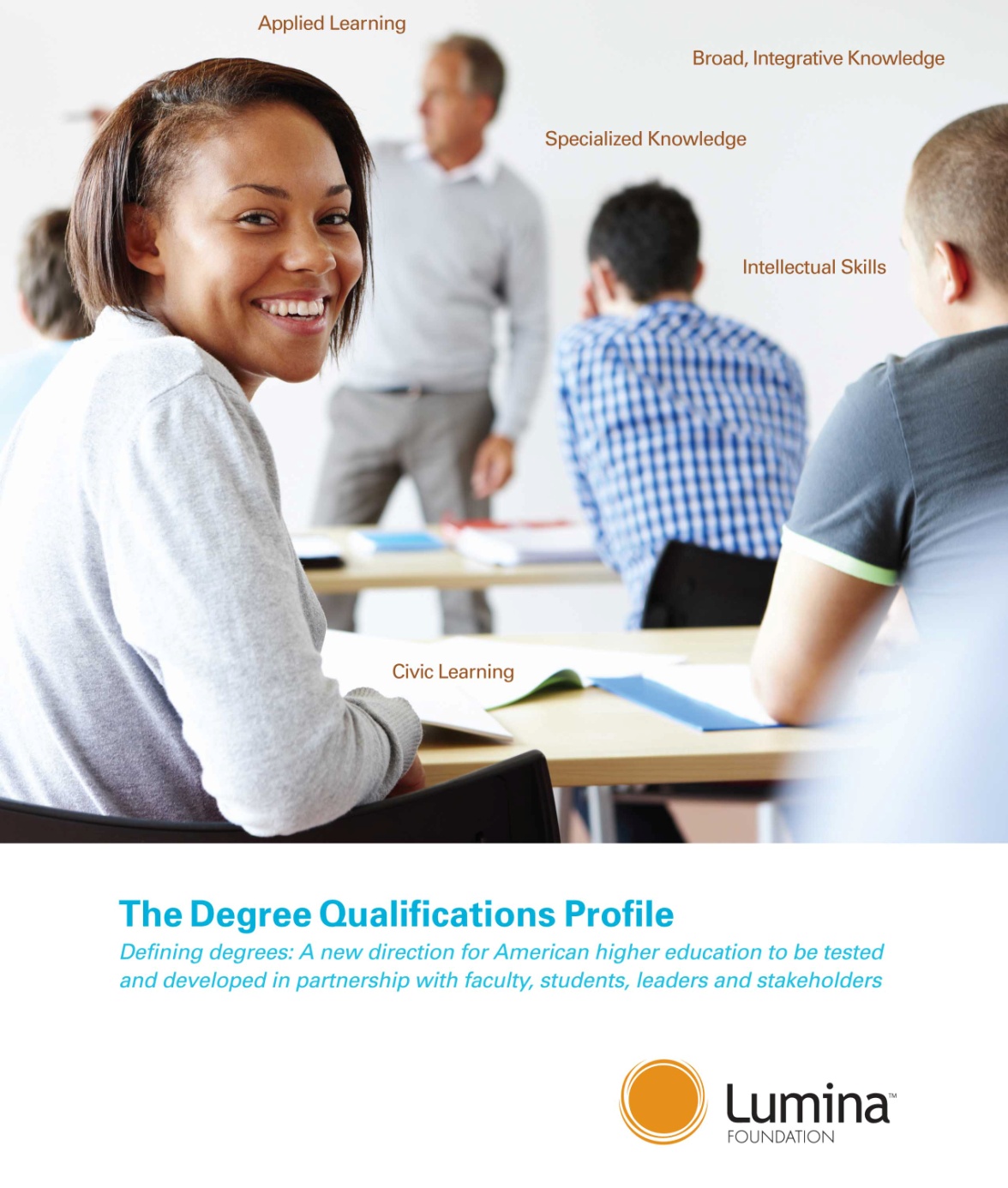 Bringing new currency to the meaning of U.S. degrees
33
The Degree Profile—seeking to shift the national conversation from what is taught to what is learned
34
and to define the meaning of a degree through a template of competencies required for awarding it.
35
The process
36
The Path to the Profile
A national priority: regain leadership in world with regard to college graduates

Lumina Foundation priority: 60% of Americans have high-quality degrees and credentials by 2025.
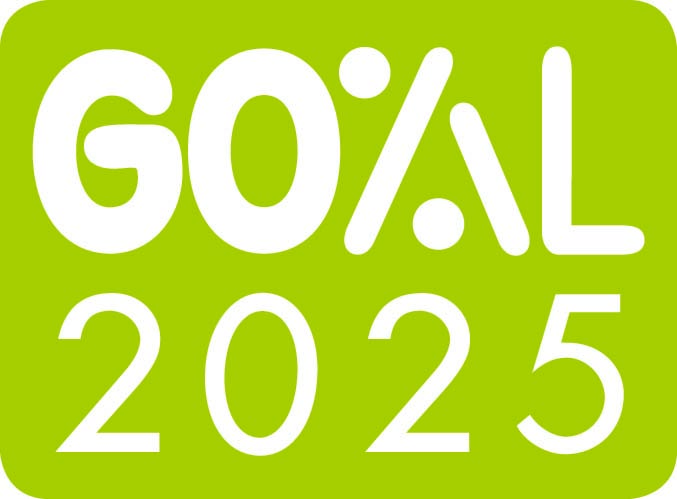 37
Anthony Carnevale, Economist
“By 2018, 63% of jobs in the U.S. will require postsecondary education.”
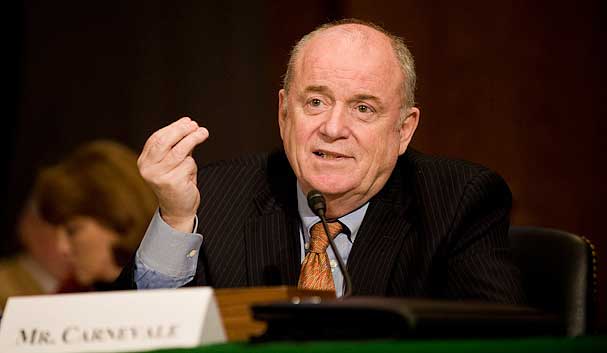 38
The Path to the Profile
July 2009 – January 2010: conversations with leaders in higher education
March 2010: Lumina appoints “Gang of Four” (Adelman, Ewell, Gaston, Schneider) to draft Degree Qualifications Profile
39
The Path to the Profile
August 2010: Authors’ draft forwarded to 80+ reviewers
November 2010: Authors incorporate recommendations
January 2011: Lumina releases “beta” Degree Qualifications Profile
40
Contexts
41
Internal influences
Lumina’s GOAL 2025: meaningful only in the context of educational quality
Quality requires a shared understanding of high-quality student learning

High-quality degrees: essential to a knowledge economy, a democratic society
42
External influences (1)
Too many students make limited gains in college.
Arum/Roksa: Academically Adrift
Blaich/Wabash longitudinal studies
ACT/ETS studies
Employer reports
Faculty members’ impressions
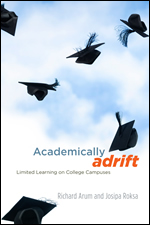 43
External Influences (2)
Federal accountability mandates
Bologna Process
Accreditation–since 2006 a preferred portal for change (Spellings, Kanter)
AAC&U LEAP “Essential Learning Outcomes”
State-Level Outcomes Frameworks
Regional Accreditors: Alignment of Cross-Cutting Abilities
44
In sum?
Now, more than ever, we need a common understanding of the learning and skills represented by a degree.
45
An Overview of the Degree Profile
46
Why a Degree Profile?
The DP “describes concretely what is meant by each of the degrees addressed.”
The DP is neither an attempt to standardize degrees nor an effort to define what should be taught or how.
The DP “illustrates how students should be expected to perform at progressively more challenging levels.”
47
Organization of the Degree Profile
Five areas of learning
	Integrative Knowledge
	Specialized Knowledge
	Intellectual Skills
	Applied Learning
	Civic Learning
— seen as interrelated, not discrete
48
Guidelines for understanding the outcomes
	They are summative—and may be approached by more than one path
	They are illustrative, not exhaustive
They define students’ achievement of competence for students but do not “rank” them
	All degree levels assume/build on the outcomes defined for prior levels
49
“Ratcheting Up”
Associate’s Level: The student presents substantially error-free prose in both argumentative and narrative forms to general and specialized audiences
Bachelor’s Level: The student constructs sustained, coherent arguments and/or narratives and/or explications of technical issues and processes, in two media, to general and specialized audiences 
Master’s Level: The student creates sustained, coherent arguments or explanations and reflections on his or her work or that of collaborators (if applicable) in two or more media or languages, to both general and specialized audiences
50
Another Example: Engaging Diverse Perspectives
51
Engaging diverse perspectivesAt the associate level, the student describes how knowledge from different cultural perspectives would affect his or her interpretations of prominent problems in politics, society, the arts and/or global relations.		✔A basic informed application
52
Engaging diverse perspectivesAt the bachelor’s level, the student constructs a cultural, political, or technological alternative vision of either the natural or human world, embodied in a written project, laboratory report, exhibit, performance, or community service design; defines the distinct patterns in this alternative vision; and explains how they differ from current realities.	✔A creative undergraduate project
53
Engaging diverse perspectivesAt the master’s level, the student addresses a core issue in his/her field of study from the perspective of a different point in time or a different culture, language, political order, or technological context, and explains how the alternative perspective contributes to results that depart from current norms, dominant cultural assumptions, or technologies—demonstrated through a project, paper, or performance. 	✔A focused professional application
54
In conclusion
55
One word
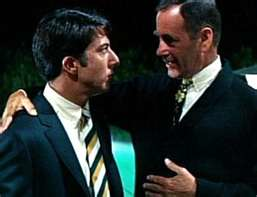 Mr. McGuire
I want to say one word to you. Just one word, Benjamin.
Benjamin
Yes, sir.
Mr. McGuire
Are you listening?
Benjamin
Yes, I am.
Mr. McGuire
Plastics
The Graduate 1968
56
The word for today
57
INTENTIONALITY
•	In every college and university, for every degree
•	In every associate program, major, or graduate program
•	In every discipline
•	In every course
•	In every class
58
What Happens Next?
A national conversation continues

The DP is tested in a variety of settings with a variety of partners

Feedback forums help us learn from one another.
59
Thank You—From Me
Paul L. Gaston
Trustees Professor
Kent State University
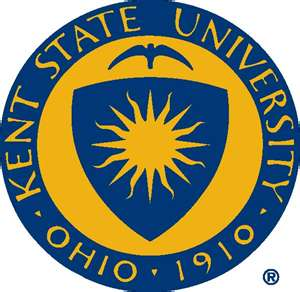 60
And From
61